陕旅版四年级上册
Unit7 It’s Tuesday 第2课时
WWW.PPT818.COM
Let’s sing---The days of a week
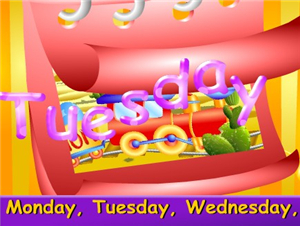 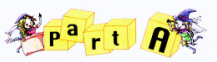 Write out your classes today
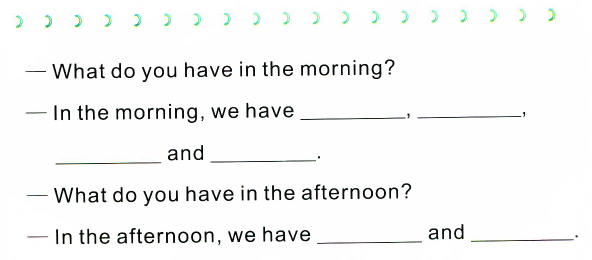 动画欣赏：What day is it today？
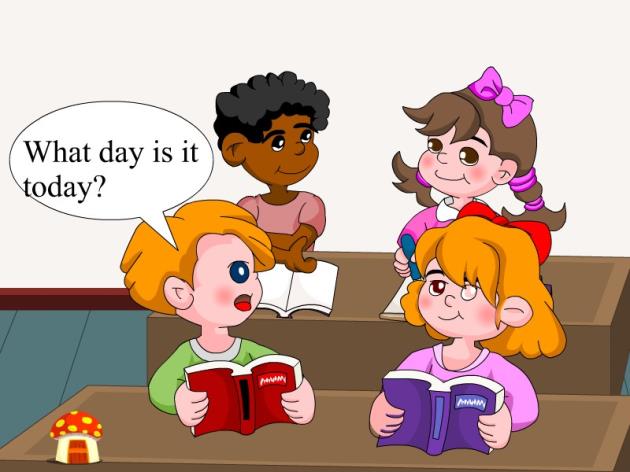 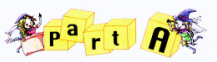 Let’s talk
听录音，回答问题：
What day is it today?
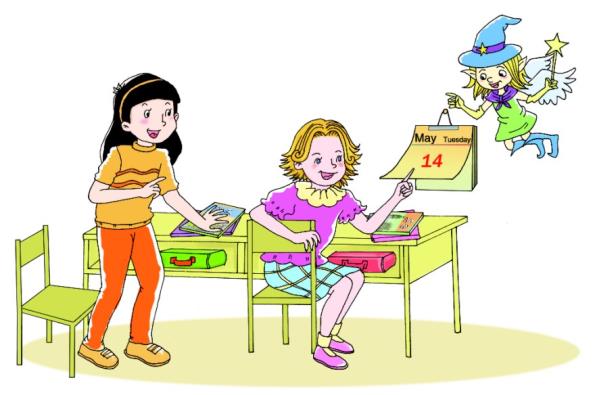 What day is it today?
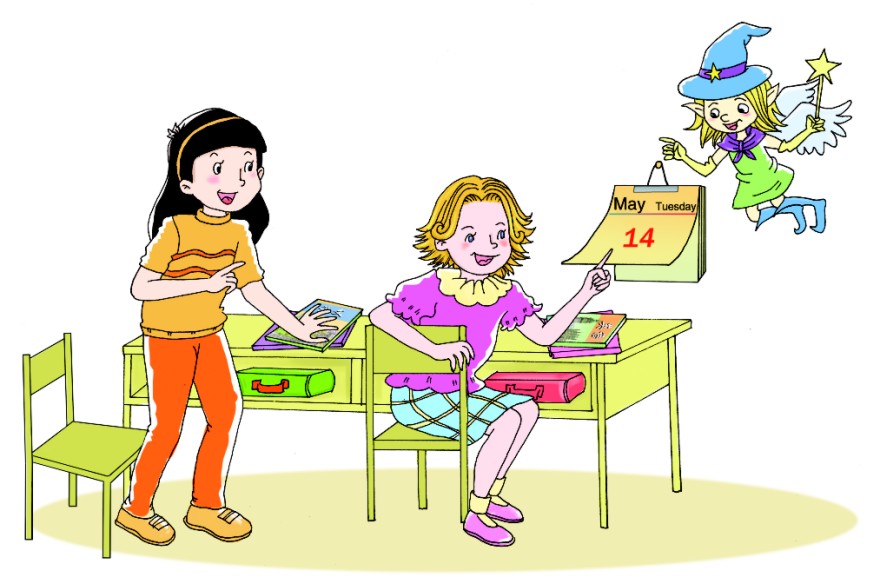 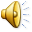 It’s Tuesday.
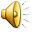 We have Chinese and English on Tuesday.
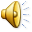 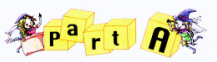 Let’s talk
听录音，回答问题：
What day is it today?
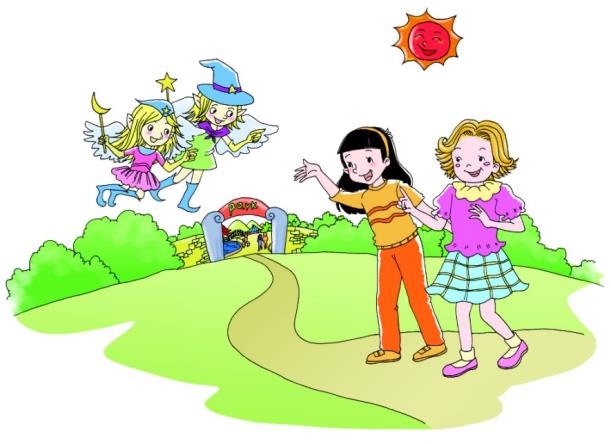 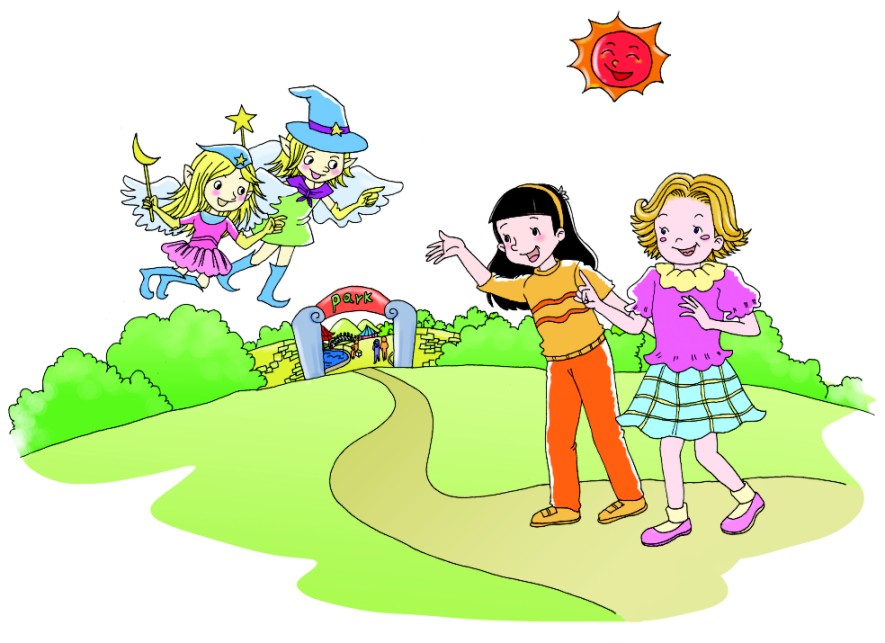 What day is it today?
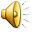 It’s Saturday.
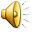 Oh! We don’t have classes today.
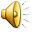 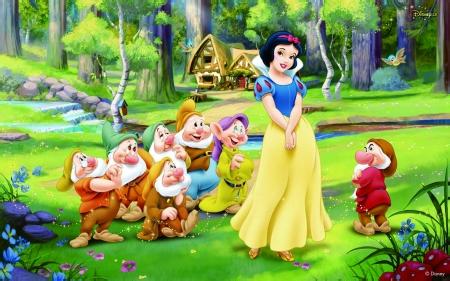 What day is it today?
Role play
It’s Wednesday.
It’s Monday.
It’s Friday.
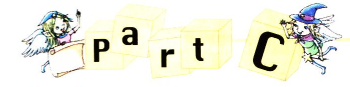 Listen and color
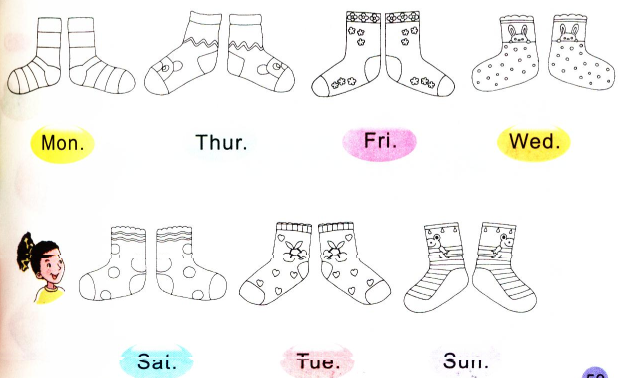 Summary
谈及自己与他人一周内的安排时用句型:
What day is it today?
今天星期几？
It’s+星期.
We have+科目+on+星期.